Segunda Reunión del Grupo Ad-hoc sobre Niñez y Adolescencia Migrante
Asistencia Integral a las familias, Niñas, Niños y Adolescentes migrantes que retornan al Triángulo Norte de Centroamérica
Organización Internacional para las Migraciones
Ciudad de México, 15-16 Abril de 2015
Asistencia Integral a las familias, Niñas, Niños y Adolescentes migrantes que retornan al Triángulo Norte de Centroamérica
Ejes del proyecto
Sitios de intervención por país
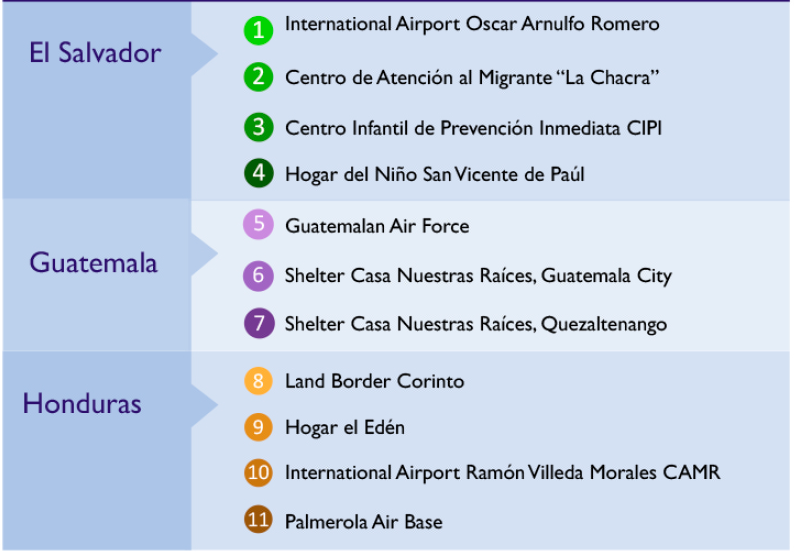 Locaciones y actividades
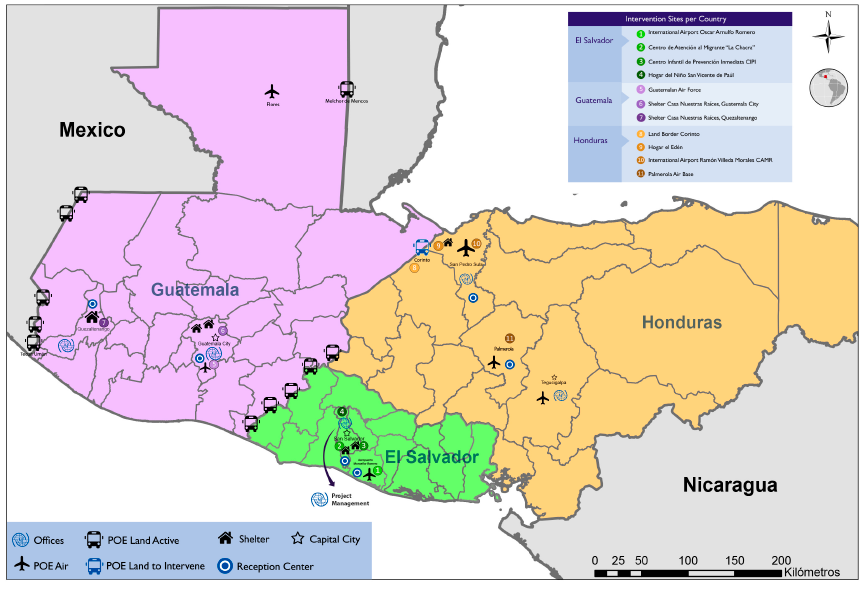 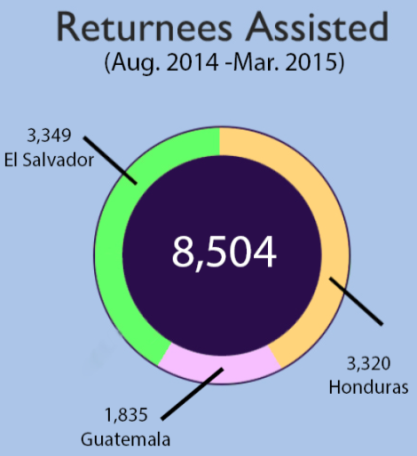 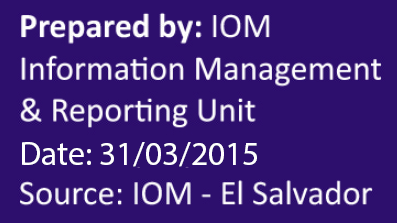 Logros
7,740 personas retornadas (NNA no acompañados, familias y adultos) han recibido asistencia directa




11 proyectos de infraestructura se están implementando para mejorar la capacidad y la gestión de los proceso de recepción. Estos incluyen Puntos de Entrada, Centros de Recepción y Albergues.
271 funcionarios de gobierno que trabajan en la recepción y procesamiento de información de personas retornadas han sido capacitadas sobre temas de  derechos humanos y migración, ITS/VIH y leyes nacionales de protección de NNA. Esto a raves de 24 talleres de capacitación.
Se cuentan con planes de acción para apoyar a los Gobiernos de Triangulo Norte para la elaboración de campañas de información; que permitan transmitir mensajes claves sobre los riesgos de la migración, derechos de los migrantes, entre otras. A través de comics, programas de televisión, radios y otras.
Apoyo técnico para mejorar los procesos de recolección y transferencia de información entre las instituciones presentes en la recepción de personas retornadas; permitiendo una mejor articulación de estas en los servicios que prestan a esta población
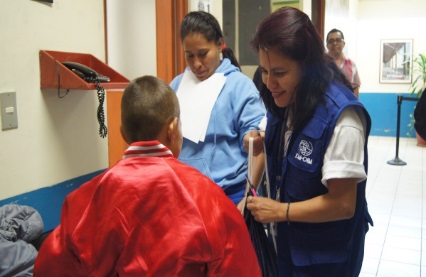 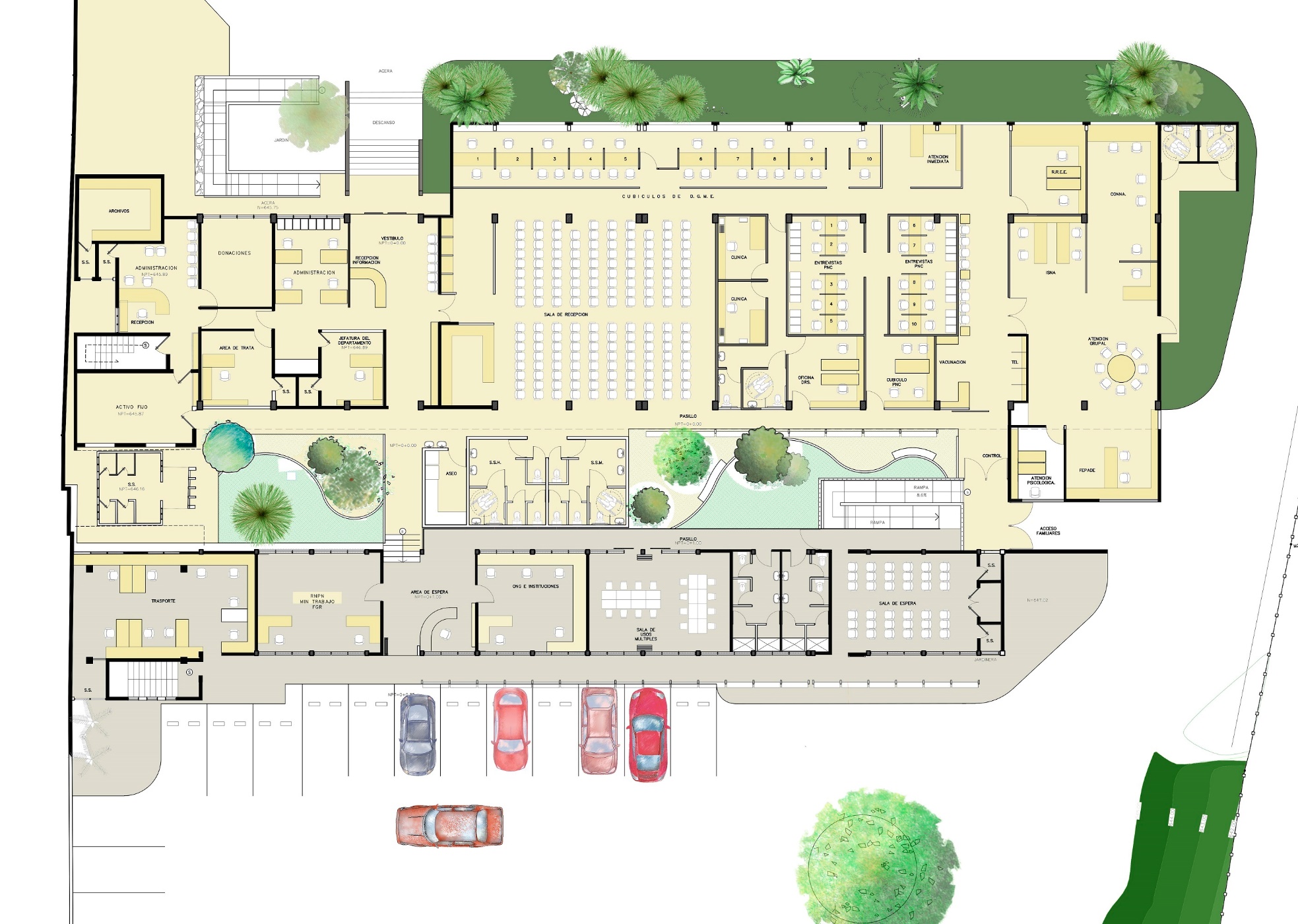 Centro de Atención al Migrante, La Chacra. El Salvador
Mecanismos de recepción Aérea
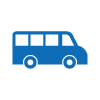 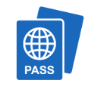 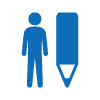 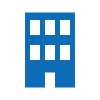 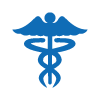 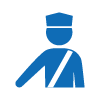 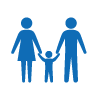 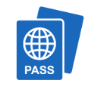 Control Migratorio

Centro de recepción

Registro o entrevista

Control médico

Entrevista policial

Protección NNA
Vinculo familiar

Transporte

Reunificación familiar

Alojamiento temporal
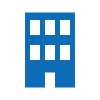 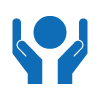 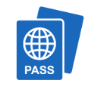 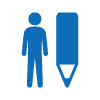 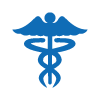 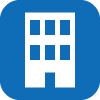 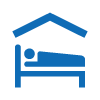 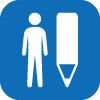 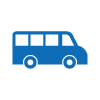 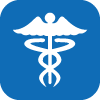 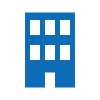 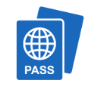 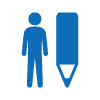 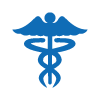 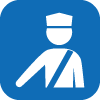 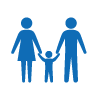 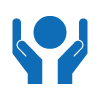 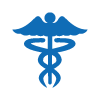 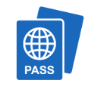 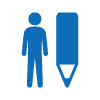 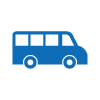 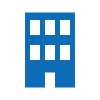 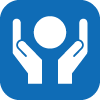 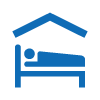 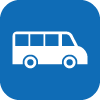 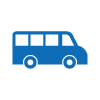 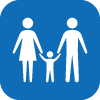 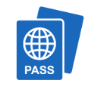 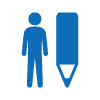 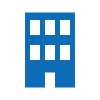 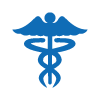 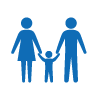 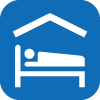 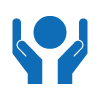 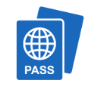 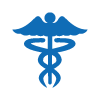 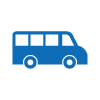 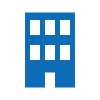 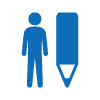 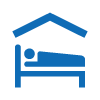 Mecanismos de recepción Terrestre
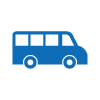 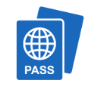 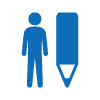 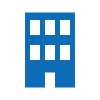 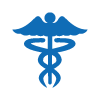 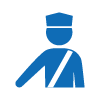 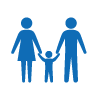 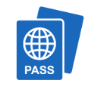 Control Migratorio

Centro de recepción

Registro o entrevista

Control médico

Entrevista policial

Protección NNA
Vinculo familiar

Transporte

Reunificación familiar

Alojamiento temporal
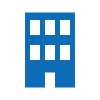 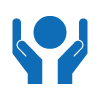 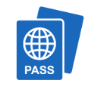 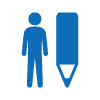 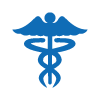 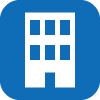 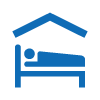 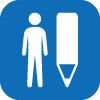 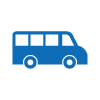 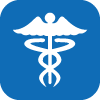 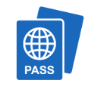 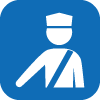 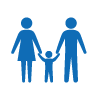 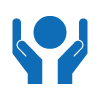 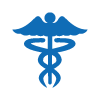 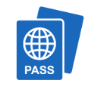 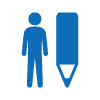 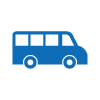 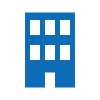 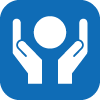 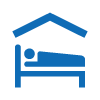 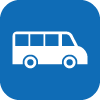 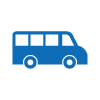 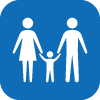 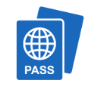 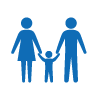 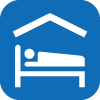 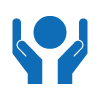 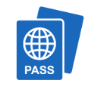 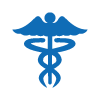 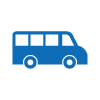 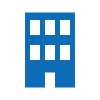 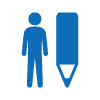 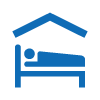 Unidad de Manejo de la Información
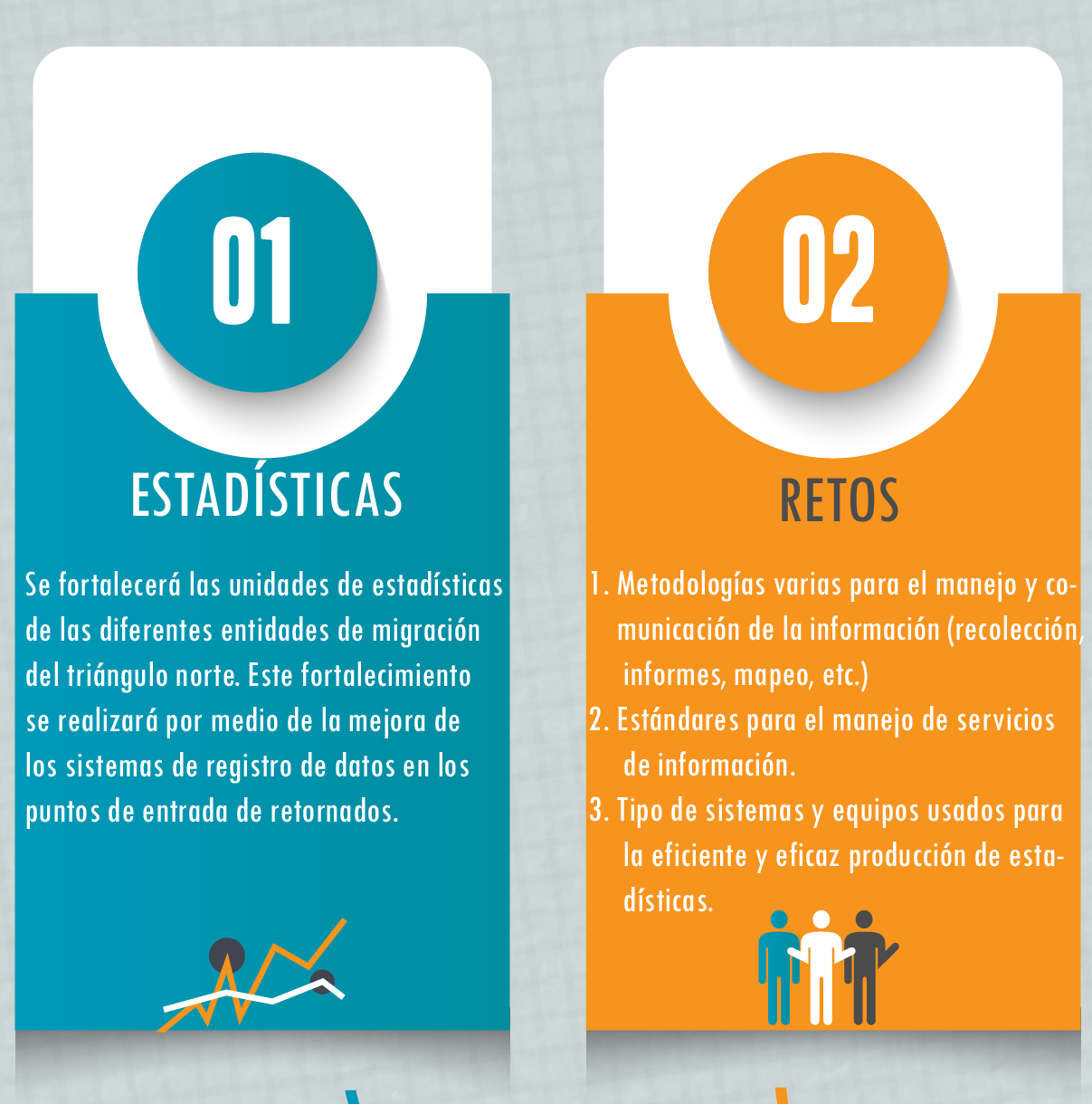 Unidad de Manejo de la Información
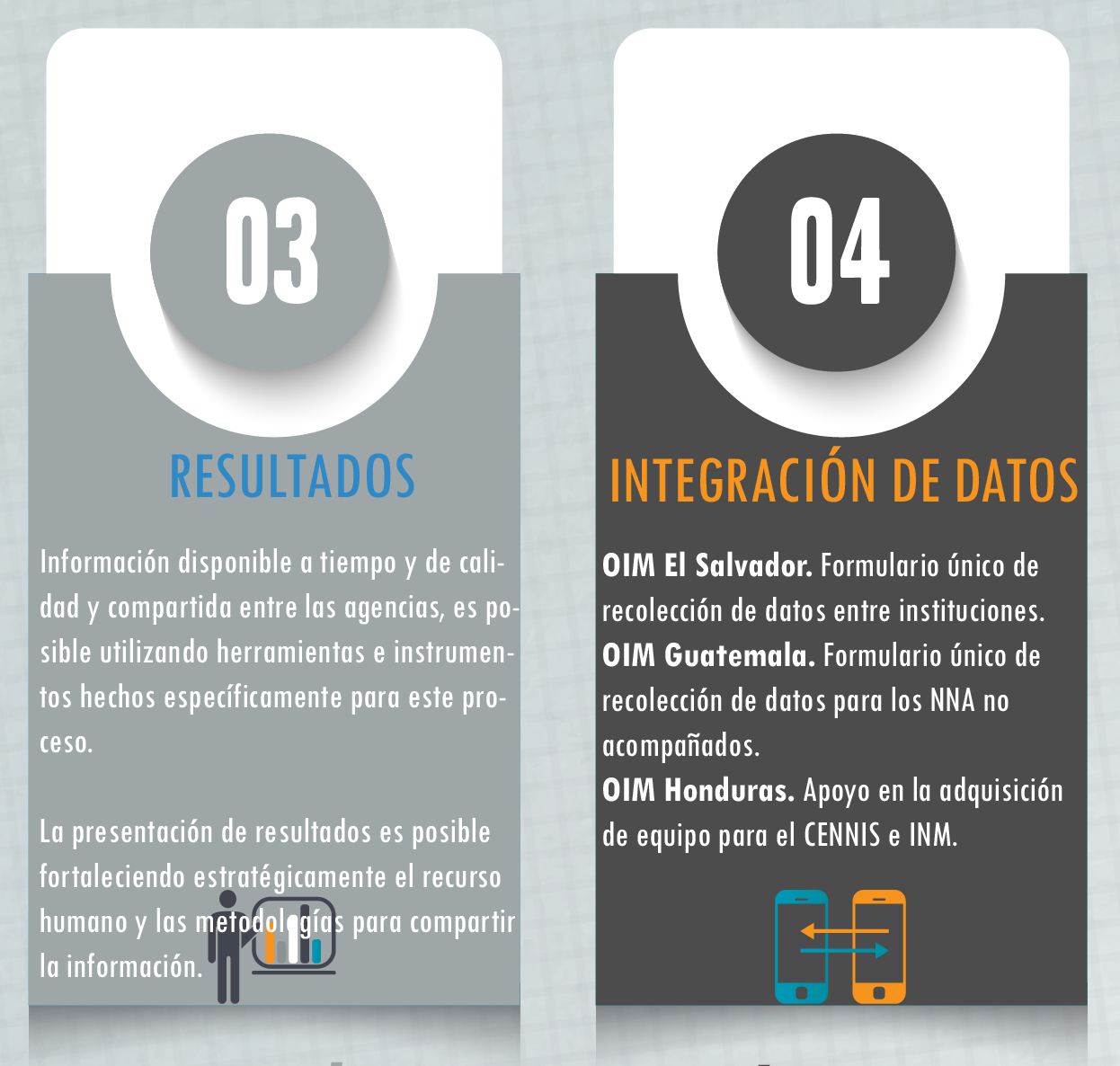 Retos Programáticos
Reintegración/desarrollo de capital  humano: capacidad instalada para la reintegración sostenible  es limitada.
Gestión de la información y el procesamiento. Hay una gran demanda de información de retorno, grandes volúmenes de datos, la inconsistencia y la asimetría en el procesamiento de datos y el intercambio. Tecnología muy básica y herramientas para procesar, almacenar información.
Consolidar e impulsar la coordinación y los esfuerzos nacionales y regionales. La colaboración entre agencias/gobierno.
Una variedad de actores humanitarios en diferentes etapas, la multiplicidad de actores requiere fortalecimiento de prevenir la duplicidad y maximizar los recursos. 
Concretar acciones a nivel comunal, en aquellas de mas alta incidencia a la migración.
Búsqueda de sostenibilidad de todas nuestras acciones.
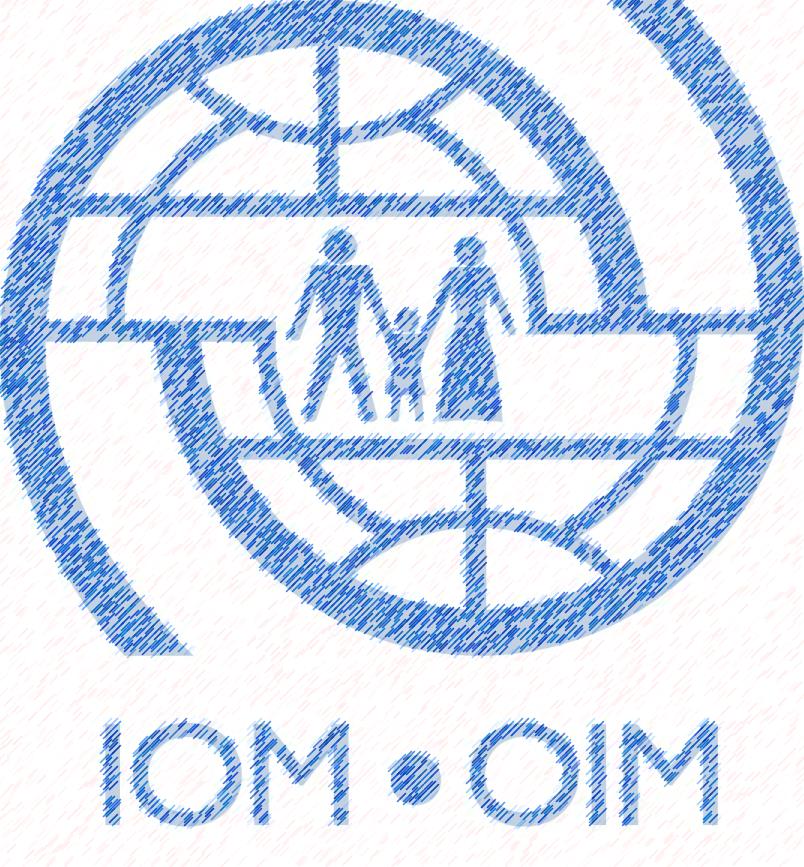 MUCHAS GRACIAS
Cleo Hennessy
Sub regional Project Manager
chennessy@iom.int